Jan 2014
IEEE 802.11TGaiClosing Report
Date: 2014-1-24
Authors:
Slide 1
Hiroshi Mano (ATRD Root Lab)
Jan 2014
Abstract
This presentation is the closing report for the Los Angels meeting of the IEEE 802.11 TGai.
Slide 2
Hiroshi Mano (ATRD Root Lab)
Jan 2014
IEEE 802.11 FILS TGai – Jan Los Angels meeting
Goals for the  Meeting:
Approve minutes of past meeting and teleconference
Comment resolution of WG LB.
Approve to forward the draft to WG 
Approve Timeline
Approve Teleconference schedule
Approve Plan for  March
Slide 3
Hiroshi Mano (ATRD Root Lab)
Jan 2014
Accomplishments  TGai  1/2
Approve TGai Meeting Minutes for the IEEE 802.11 Nov 2013 
11-13/1482r0 
Approve TGai teleconference meeting minutes of Dallas to Los Angels meeting. 
11-13-1517r3
Approve TGai meeting minutes of Los Angels Adhoc. 
11-14/0120/r0
Slide 4
Hiroshi Mano (ATRD Root Lab)
Jan 2014
Accomplishments  TGai  2/2
9 regular slots were held.
1389 comments were received by WG LB198.
Total of 668 resolutions were solved. 
Total of 1332 approved comment resolutions.
57 technical open
Approved Timeline
Approved Teleconference schedule
Approved  Plan for  March
Slide 5
Hiroshi Mano (ATRD Root Lab)
Jan 2014
Plan for Mar
Goals for the  Meeting:
Approve minutes of past meeting and teleconference
Comment resolution of WG LB198.
Approve all of comment resolution and move to forward WG LB.
Approve Timeline
Approve Teleconference schedule
Approve Plan for  May
Slide 6
Hiroshi Mano (ATRD Root Lab)
Jan 2014
Time line of TGai
PAR Approved, Modified, or Extended 		2010-12-08
WG Letter Ballots Initial / Recirc		Mar14/Sep14/Jan15
MEC Done				Nov14		
Form Sponsor Ballot Pool / Reform	            	Mar15
IEEE-SA Sponsor Ballots Initial / Recirc         Jul15/ Sep 15		
Final 802.11 WG Approval	                             Nov 15
final or Conditional 802 EC Approval           	Nov 15
RevCom & Standards Board Final or Continuous Process Approval 		Jan 16
ANSI Approved				N/A
Slide 7
Hiroshi Mano (ATRD, Root, Lab)
Jan 2014
Teleconference Schedule
Motion: 
Approve the following schedule of weekly teleconferences. 
Tuesdays 10:00 ET 18th,25th Feb, 11th March
Duration 1.5Hour
Using WEB-EX that will be provided by Task Group Chair
Approved  by unanimous consent
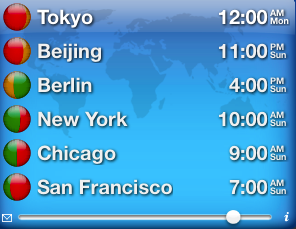 Slide 8
Hiroshi Mano (ATRD, Root, Lab)
Jan 2014
Reference
Motions
https://mentor.ieee.org/802.11/dcn/13/11-13-1186-02-00ai-tgai-motion-deck.pptx
Draft 1.2 on members area
http://www.ieee802.org/11/private/Draft_Standards/11ai/index.html
TGai LB 198 comments for D1.0
https://mentor.ieee.org/802.11/dcn/13/11-13-1076-27-00ai-tgai-lb-198-comments-for-d1-0.xlsx
Slide 9
Hiroshi Mano (ATRD Root Lab)
Jan 2014
Thanks to all who participated!
Slide 10
Hiroshi Mano (ATRD Root Lab)